What makes you happy?
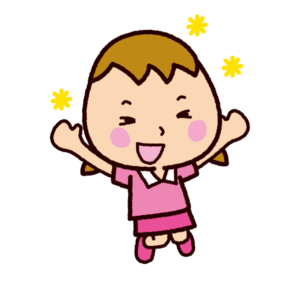 Listening to music
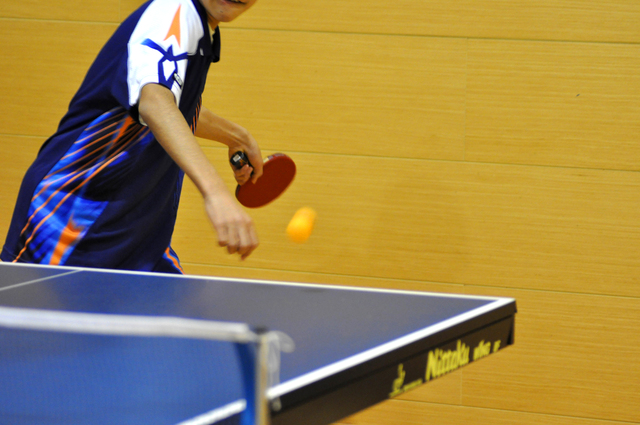 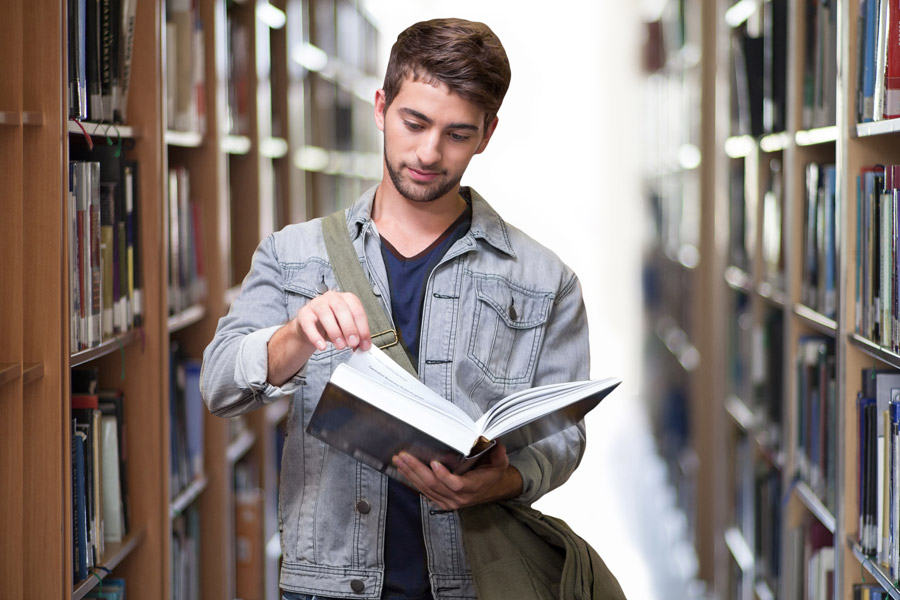 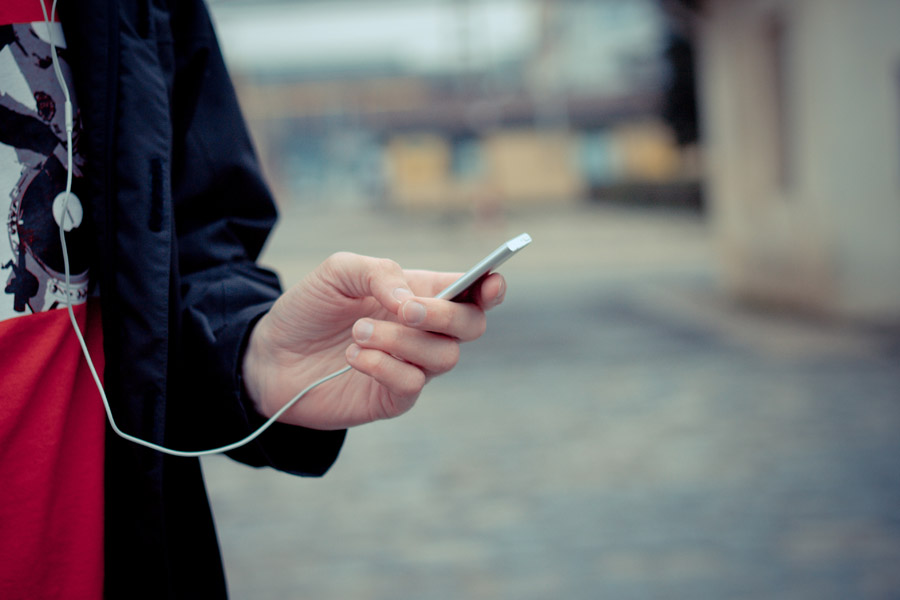 Reading books
Playing sports
What makes you relaxed?
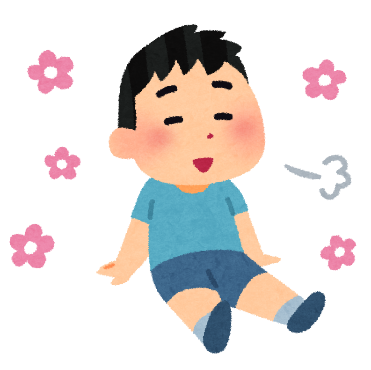 A lot of sleep
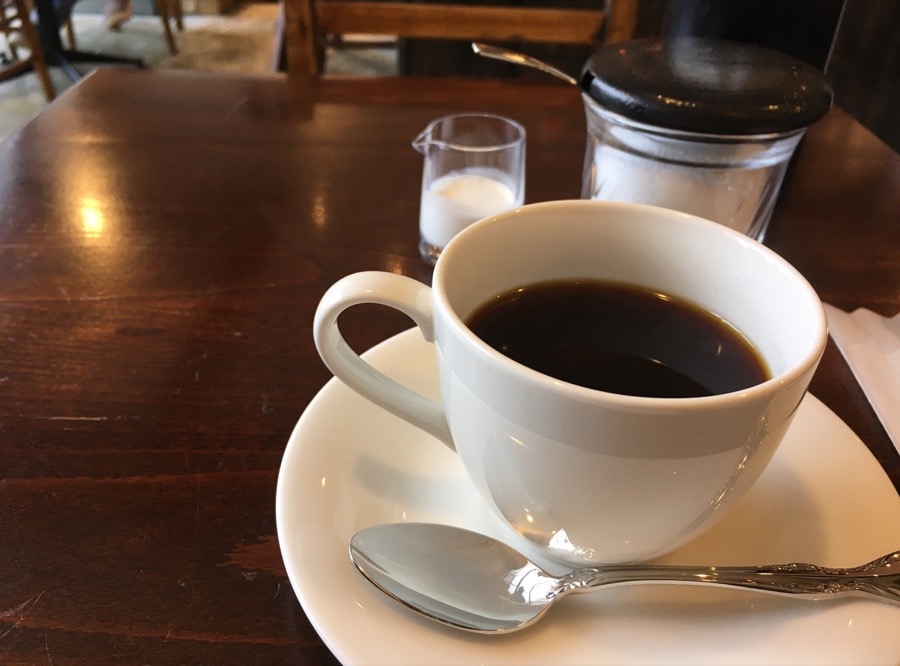 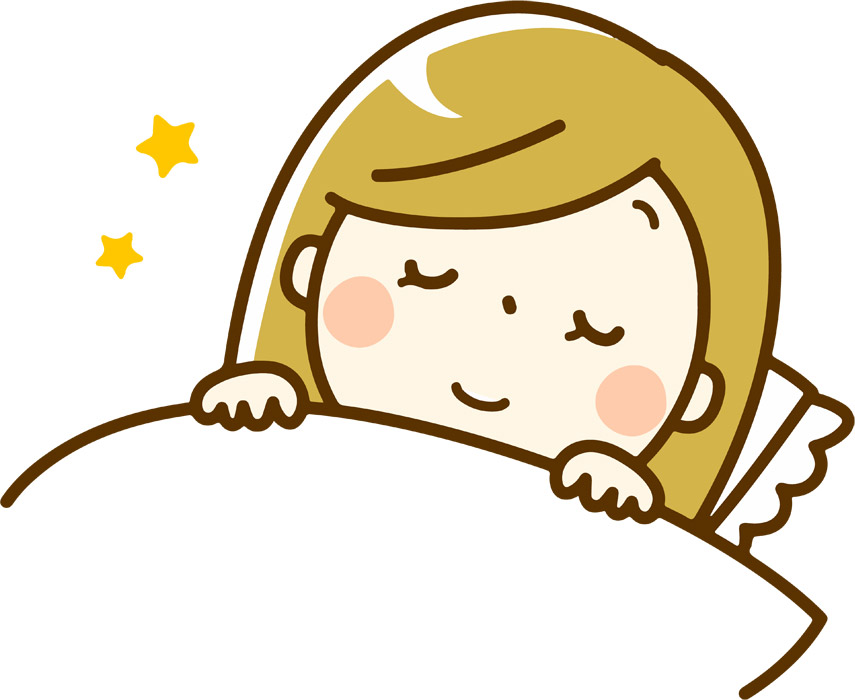 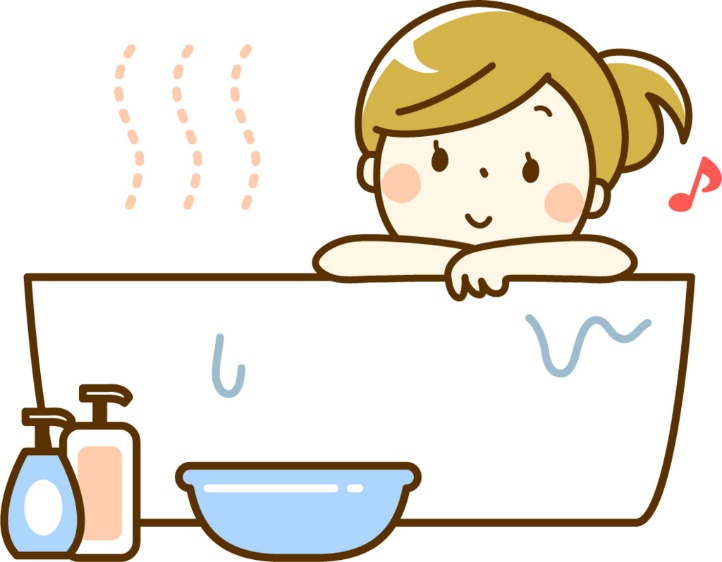 Taking a bath
Drinking coffee